LA PUBLICIDAD
INTRODUCCIÓN
FICHA DE ANÁLISIS
VALORES DE LAS IMÁGENES Y DE LOS COLORES
CONTORNOS: CUADRADO: RECTITUD, RACIONALIDAD, ESMERO
TRIÁNGULO: CONFLICTO, TENSIÓN
CÍRCULO: CALIDAD, PROTECCIÓN
COLOR: AMARILLO: ESTIMULANTE, EXTROVERTIDO
NARANJA:ATREVIDO, AVENTURERO, JUVENIL, IMAGINATIVO
ROJO: FUEGO, AGRESIÓN, EXCITACIÓN, VIOLENCIA
AZUL: PROFUNDIDAD, QUIETUD, CIELO, PUREZA, CONFIANZA
PÚRPURA: SABIDURÍA, DOLOR, TRISTEZA
BLANCO: INOCENCIA, PUREZA
NEGRO: MUERTE, DOLOR, INCREDULIDAD
EL LENGUAJE VERBAL EN LA PUBLICIDAD

APELACIONES AL RECEPTOR
INNOVACIÓN LÉXICA
PONDERACIÓN ( VALOR MUY POSITIVO DE LAS PALABRAS)
BREVEDAD Y CONCISIÓN
RECURSOS RETÓRICOS (EN EL LENGUAJE VERBAL Y EN EL ICÓNICO)
FIGURAS LITERARIAS EN PUBLICIDAD
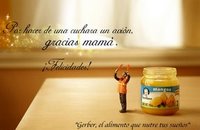 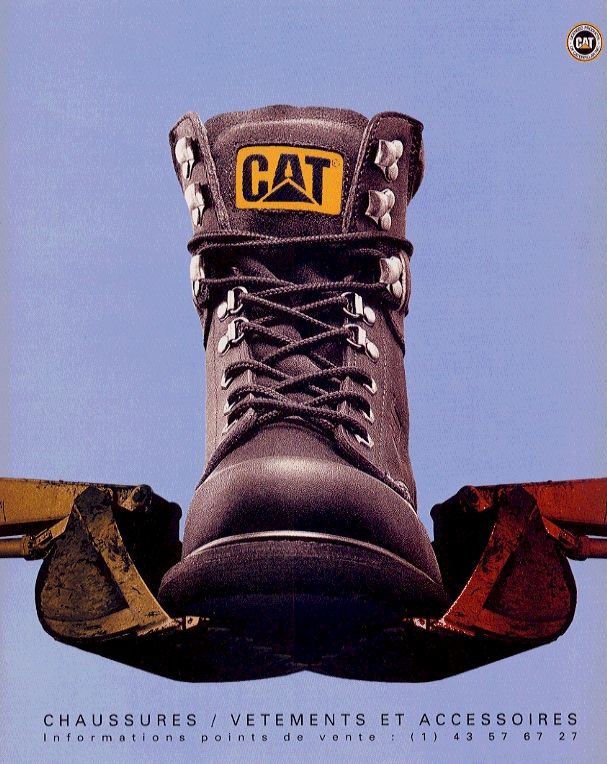 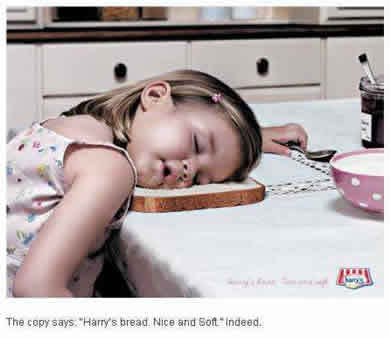 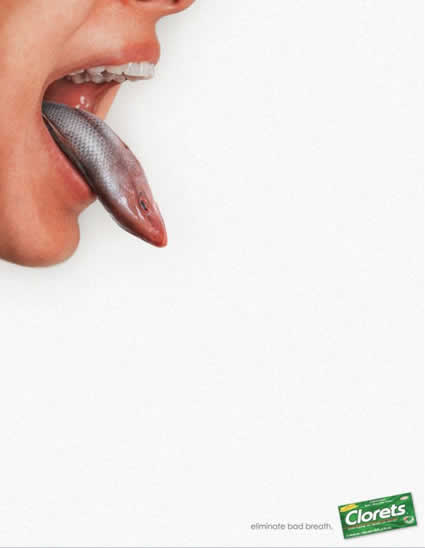 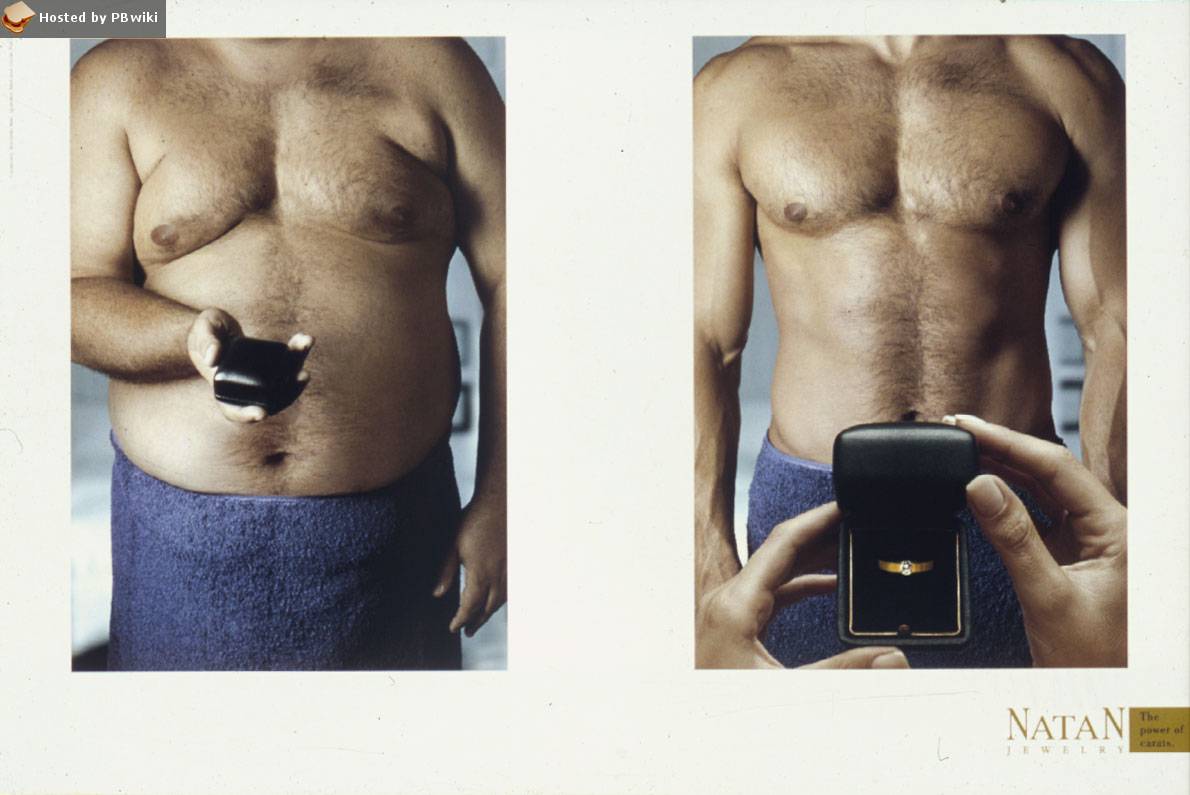 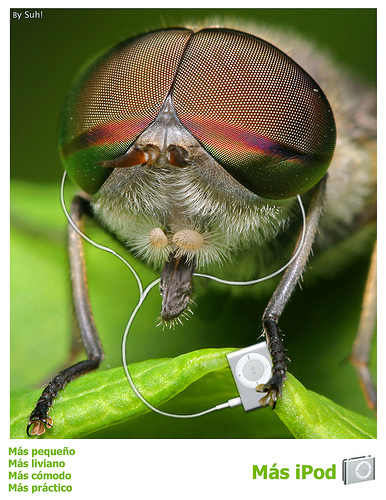 MUJER Y PUBLICIDAD
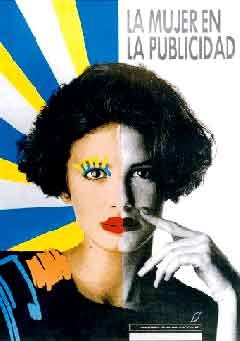 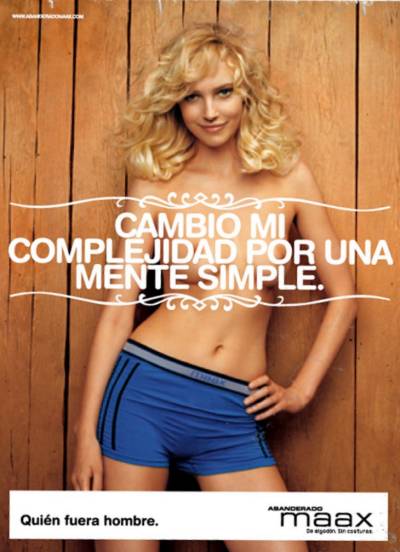 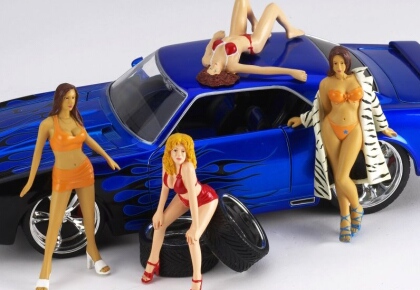 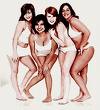 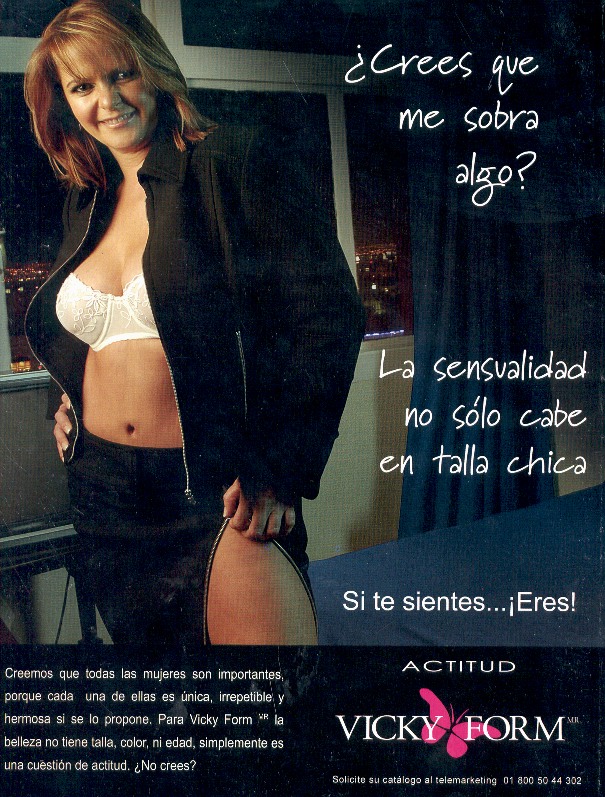 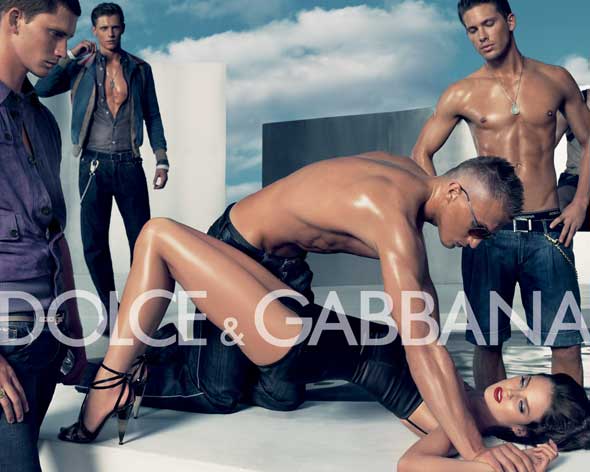 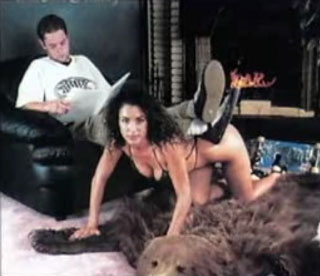 PUBLICIDAD ENCUBIERTA
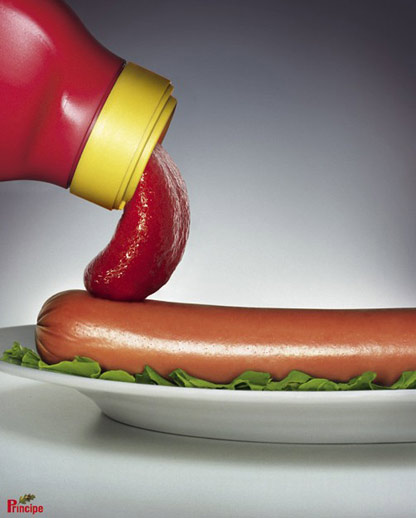 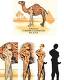 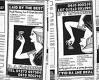 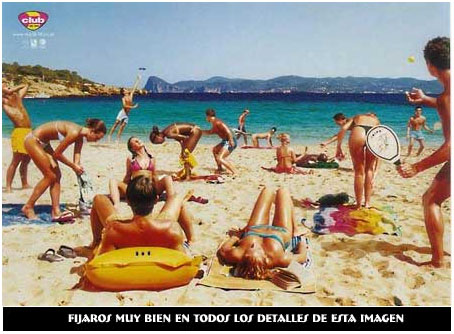